Submitted by the experts from CLEPA and OICA
Informal document GRVA-06-08rev16th GRVA, 3-4 March 2020Agenda item 4
Explanations for the suggested amendments to GRVA-05-05-Rev.1
1
Explanation for 48 months transition time
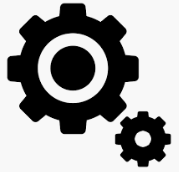 Essential aspects of the E/E architecture and external interfaces with respect to cyber security.
1
2
It takes up to 4-6 years for the entire development of an E/E architecture
3
Vehicle type for cyber security regulation
=
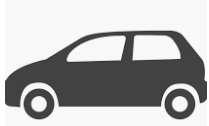 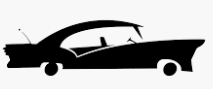 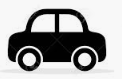 For CS, the development involves contracting suppliers with a certified CSMS to ensure CS throughout the supply chain.
One E/E architecture can be built into multiple carlines
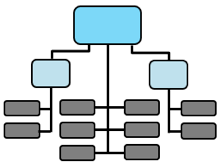 Hard points for existing architectures for formal and technical reasons:
7.3.1. Existing architectures have not been developed under a certified CSMS.
7.3.4. Existing architectures cannot be retroactively brought in compliance with Annex 5.
5
4
Type approval procedure and timeline  in the EU
Various system type approvals e.g. steering, braking, in the future cyber security etc.
Whole vehicle type approval
The 48 months transition period will allow OEMs to incorporate certified CSMS processes (possible only after the regulation comes into force) in the development of their E/E architectures. Also, suppliers need time to incorporate CS processes.
cyber security adequately considered
development under certified CSMS
48 months after entry- 
into-force date
Entry-into-force date
2
Update: Explanation for 48 months transition time
72 Months full development cycle
Jan 2025
48 months transition period
Update all existing Arcitectures
Technology Review
CSMS Implementation time
all architectures in parallel
Contracts, Testing, validation…
Tier 1
Tier 2
OEM
Since architecture A has been fully developed in the past, it cannot fulfill the requirement of development under certified CSMS.
A
Car line W
Car line X
CSMS can be certified earliest after this point
Development under a certified CSMS.
B
Car line Y
Development started before concrete CS requirements were known
C
Architecture C is being developed without a certified CSMS and will be launched after July 2024.
Car line Z
Jan 2021
Entry-into-force date,
ISO/SAE 21434 publication
July 2022
EU new whole vehicle types date
July 2024
EU first registration date
Architectures
Start of development
Justification for the 48 months transition period
Manufacturers need to adapt their internal processes
Review and perform risk assessment for all existing architectures and bring them in line with requirements of 7.3.4.
Update contracts with suppliers. The suppliers in turn need to contact tier-2 suppliers.
In order to fulfill the supply chain requirement of the regulation, the suppliers need to be certified for cyber security. 
48 months is representative for the timeframe required for change management of existing architectures not for new developments.
A
CS system approval mandatory
B
C
European WVTA
System Type approval
Vehicle types
Comments on mitigation tables in Annex 5
Current mitigation tables are incomplete, outdated, and need regular updates when new vulnerabilities and mitigations are identified. 
Exemplary gaps: repair shop tools, production tools etc. 
Mitigations beyond the vehicle type would stretch the vehicle type scope beyond manageable limits: +backend, +internet, +production tools, +smartphones…
According to the 1958 Agreement, vehicle type only concerns “wheeled vehicles” themselves. The mitigation tables include mitigations that are not intended for the vehicle type (e.g. backend server mitigations) and are mixing the responsibilities of ISMS (Information Security Management System) and CSMS (Cyber Security Management System).
It does not make sense to maintain a list of fixed mitigations when the vulnerabilities and attacks keep evolving.
Proposal how to proceed with Annex 5 B & C
Gateway
ECUs
BodyECUs
P/T
ECUs
Chassis
ECUs
BlackBox
SD
Communication
channels
Example of reference Model “Vehicle and its Eco-System“
e.g. 3G, WiFi, ...
„Internet of 
Things“
WWW
e.g. Battery status,
Vehicle functionalities, ...
OEMServer
SupplierServer
„Neutral“Server
e.g. Over the air 
Updates, performance 
data, eCall...
Backend Servers
@
GNSS
V2V
Infotainment
Camera
V2I
External storage devices / Nomadic devices
Use
Design & Development
Production & Distribution
End of Life
e.g. CAN, Ethernet, ...
Radar, ...
Subject to Assessment of the Organisation
Subject to Assessment of Vehicle Type
Out of Scope
Grid connection, incl. smart charging
OBD II
Diagnostic/Maintenance Tools
Proposal how to proceed with Annex 5
Out of scope for vehicle type
Part A
High Level Threats
Part B
Vehicle-based
Mitigations
Part C
Non-vehicle  based
Mitigations
referred in clauses
5.1.x & 7.3.4
referred in clauses
5.1.x & 7.3.4
Typically dynamic
Typically static
Typically dynamic
Vehicle Type (product related)
Risk transfer, where needed
CSMS (product related)
ISMS (not product related)
Information System Management System
Scope of UNECE Cyber Security regulation (wheeled vehicles)
Already required via 7.2.2.3
Proposal for further proceedings:
Short term: Split list of mitigations into two lists (parts B&C)
Long term: Transfer parts A&B&C to an open automotive vulnerability database and improve it continuously, like similar sectors do.
Intrusion Detection (ID) vs. Intrusion Prevention (IP)Large differences between two technologies.
Network-based
Intrusion Detection
Host-based
Intrusion Prevention
Host-based
Intrusion Detection
Network-based
Intrusion Prevention
Attacker
Attacker
Attacker
Attacker
Storage
Intrusion Prevention
Host
Storage
Intrusion Prevention
Function
Storage
Intrusion Detection
Function
Targeted Asset
Storage
Intrusion Detection
Host
gets copy
Targeted Asset
Targeted Asset
Targeted Asset
Host
Host
Host
Host
Logging is main function of ID system.
Typically log resources are high (network, storage, CPU…).
Defence is second to insight and intelligence.
Typically log resources are low.
Defence is immediately applied („realtime“) for known and precisely identified attacks.
7
Both technologies rely on regularly receiving updates in order to identify new attacks by new characteristic patterns.
“Detect” and “Prevent”IT Requirements vs. Automotive Requirements
8
Comments on requirement to“prevent cyber-attacks”
Automotive technology requirements are higher that in IT. There is less tolerance towards technology failures, see previous slide.
Currently, there is no proven automotive technology available to “prevent cyber-attacks”: Features to prevent cyber-attacks (i.e. intrusion) still lack maturity and yield a high risk of causing heavy problems in vehicles.
Generally the relatively long lifetime-support and the lack of both administrative skills and privileges make it problematic to transfer existing IT concepts to automotive domain 1-to-1. 

Further remarks:
7.3.7. The vehicle manufacturer shall implement measures for the vehicle type to:
(a) detect and respond to prevent cyber-attacks against vehicles of the vehicle type;
7.3.7 obviously focuses on providing evidence and indication to detect attacks and manipulations. Measures to “prevent cyber-attacks” go beyond this idea.
Wording issue – Impossibility to prevent cyber-attacks: Attacks may not be preventable (e.g. DoS attacks) because the attacker simply decides to attempt the attack. (In other words: intrusion ≠ cyber-attack)
According to type approval mechanisms new technology needs sound justification to be transferred to legacy products. In the current draft, 7.3.7 a) does not distinct between existing and new E/E architectures.

Where 7.3.7 leaves space for solutions outside of vehicle types (“measures for vehicles types”) the requirement nonetheless uses pre-defined terms which shall be avoided in legal texts. Reword “prevent” to “respond”!
9